Спикер – Добриян Елена Ивановна:

Вице-президент АО «Центр развития и защиты конкурентной политики» 
Член Совета ОО «Альянс антимонопольных экспертов»






Астана 2022 год
Новшества 
антимонопольного законодательства
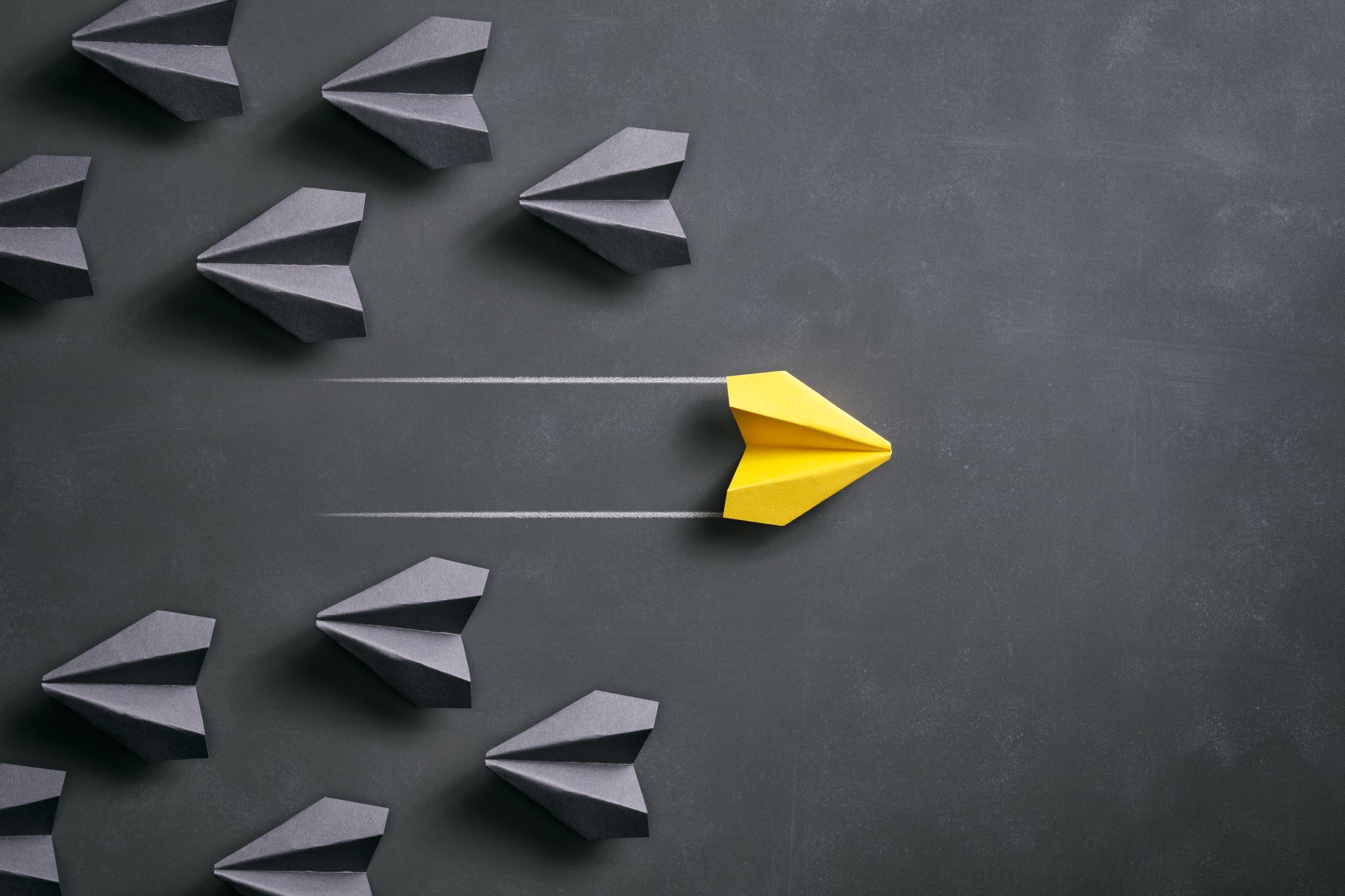 Статья 90-7. Права сотрудников антимонопольного органа
Внесены дополнения в пп. 2) в соответствии с которыми сотрудники антимонопольного органа при исполнении служебных обязанностей имеют право:
     - Запрашивать и получать письменную информацию в сроки, установленные антимонопольным органом, которые не могут быть менее пяти рабочих дней, от государственных, местных исполнительных органов, субъектов рынка, должностных и иных физических и юридических лиц, а также письменные и (или) устные объяснения по фактам допущенных нарушений законодательства Республики Казахстан в области защиты конкуренции.
В случае необходимости дополнительных временных затрат лица, указанные в части первой настоящего подпункта, вправе обратиться в антимонопольный орган с мотивированным заявлением о продлении срока предоставления информации по запросу.
Решение о продлении срока предоставления информации по запросу или об отказе в продлении принимается в течение двух рабочих дней с момента получения мотивированного заявления.
Слайд № 1
Статья 218. Проведение расследования
Антимонопольный орган до начала расследования регистрирует в уполномоченном органе по правовой статистике и специальным учетам акт о назначении расследования путем его представления территориальному подразделению уполномоченного органа по правовой статистике и специальным учетам, в том числе в электронной форме.

  
   Антимонопольный орган в ходе расследования может принять решение об объединении нескольких расследований в одно или о выделении и проведении отдельного расследования.


    «7. Срок проведения объединенного расследования исчисляется со дня начала проведения первого по времени расследования.»
Слайд № 2
Антимонопольным законодательством запрещены:
Статья 222. Приостановление и возобновление расследования дела о нарушении законодательства РК в области защиты конкуренции
Статья дополнена пунктом 1-1 следующего содержания:

«1-1. Расследование нарушения законодательства РК в области защиты конкуренции возобновляется в течение трех рабочих дней:

1) в случаях, предусмотренных подпунктом 1) пункта 1 (рассмотрение другого дела судом, антимонопольным органом или органами уголовного преследования) , – со дня принятия решения антимонопольным органом, органами уголовного преследования, вступления в законную силу судебного акта по другому делу, имеющему значение для расследования нарушения законодательства РК в области защиты конкуренции;

2) в случае, предусмотренном подпунктом 2) пункта 1 (проведение другого расследования в отношении этого же объекта расследования), – со дня завершения другого расследования нарушений законодательства Республики Казахстан в области защиты конкуренции в отношении этого же объекта расследования;

3) в случае, предусмотренном подпунктом 3) пункта 1 (проведение экспертизы), – со дня представления антимонопольному органу заключения эксперта;

4) в случаях, предусмотренных подпунктом 4) пункта 1 (необходимости проведения анализа состояния конкуренции на товарных рынках), – со дня завершения анализа состояния конкуренции на товарном рынке.»
Слайд № 3
Антимонопольным законодательством запрещены:
Приостановление и возобновление расследования дела о нарушении законодательства РК в области защиты конкуренции
пункт 3 изложен в следующей редакции:

 «3. О приостановлении и возобновлении расследования, а также назначении экспертизы должностные лица антимонопольного органа, уполномоченные на проведение расследования, выносят определение. Копия определения о назначении экспертизы направляется эксперту и объекту расследования в течение трех рабочих дней со дня вынесения такого определения.

Копия определения о приостановлении, возобновлении расследования нарушений законодательства РК в области защиты конкуренции направляется объекту расследования в течение трех рабочих дней со дня вынесения такого определения.»


Действующая редакция: «3.О приостановлении и возобновлении расследования, а также назначении экспертизы должностное лицо антимонопольного органа выносит определение. Копия определения о назначении экспертизы направляется эксперту в течение трех рабочих дней со дня вынесения такого определения.»
Слайд № 4
Регламентированы сроки процедур в рамках согласительной комиссии Антимонопольного органа

     Пункт 2 статьи 224 изложен в следующей редакции:

     «2. В случае обращения объекта расследования в срок не менее чем за двадцать календарных дней до завершения расследования должностное лицо (должностные лица) антимонопольного органа не позднее двадцати пяти календарных дней со дня получения такого обращения выносит (выносят) на рассмотрение согласительной комиссии проект заключения по результатам расследования нарушений законодательства РК в области защиты конкуренции.

     Согласительная комиссия рассматривает проект внесенного заключения в срок не более пяти календарных дней со дня внесения на предмет его полноты и качества приведенных в нем доказательств фактов нарушения законодательства РК в области защиты конкуренции с приглашением на заседание лиц, участвующих в расследовании.
Статья 224. Решения антимонопольного органа по результатам расследования нарушений законодательства РК в области защиты конкуренции
Слайд № 5
По результатам рассмотрения проекта заключения согласительная комиссия выносит свои замечания и рекомендации, которые оформляются протоколом и в течение пяти рабочих дней со дня проведения заседания согласительной комиссии направляются должностному лицу (должностным лицам) для работы.

      В случае несогласия с замечаниями и рекомендациями согласительной комиссии должностное лицо (должностные лица) в течение пяти рабочих дней формирует (формируют) мотивированное заключение, которое подлежит рассмотрению согласительной комиссией в срок не более пяти рабочих дней со дня формирования мотивированного заключения должностным лицом (должностными лицами).»
Статья 224. Решения антимонопольного органа по результатам расследования нарушений законодательства РК в области защиты конкуренции
Слайд № 6
Статья 177. Понятие недобросовестной конкуренции
В целях унификации, п. 1 ст. 177 ПК изложен в редакции установленной Договором о ЕЭС
Недобросовестной конкуренцией являются любые направленные на приобретение преимуществ в предпринимательской деятельности действия субъекта рынка (группы лиц) или нескольких субъектов рынка (группы лиц)
и причинили или могут причинить ущерб другим субъектам рынка – конкурентам либо нанесли или могут нанести вред их деловой репутации.
которые противоречат законодательству РК, обычаям делового оборота, требованиям добропоряодочнсти, разумности и справедливости
Действующая редакция: Недобросовестной конкуренцией являются любые действия в конкуренции, направленные на достижение или предоставление неправомерных преимуществ. Недобросовестная конкуренция запрещается.
Слайд № 7
БЛАГОДАРЮ ЗА ВНИМАНИЕ!
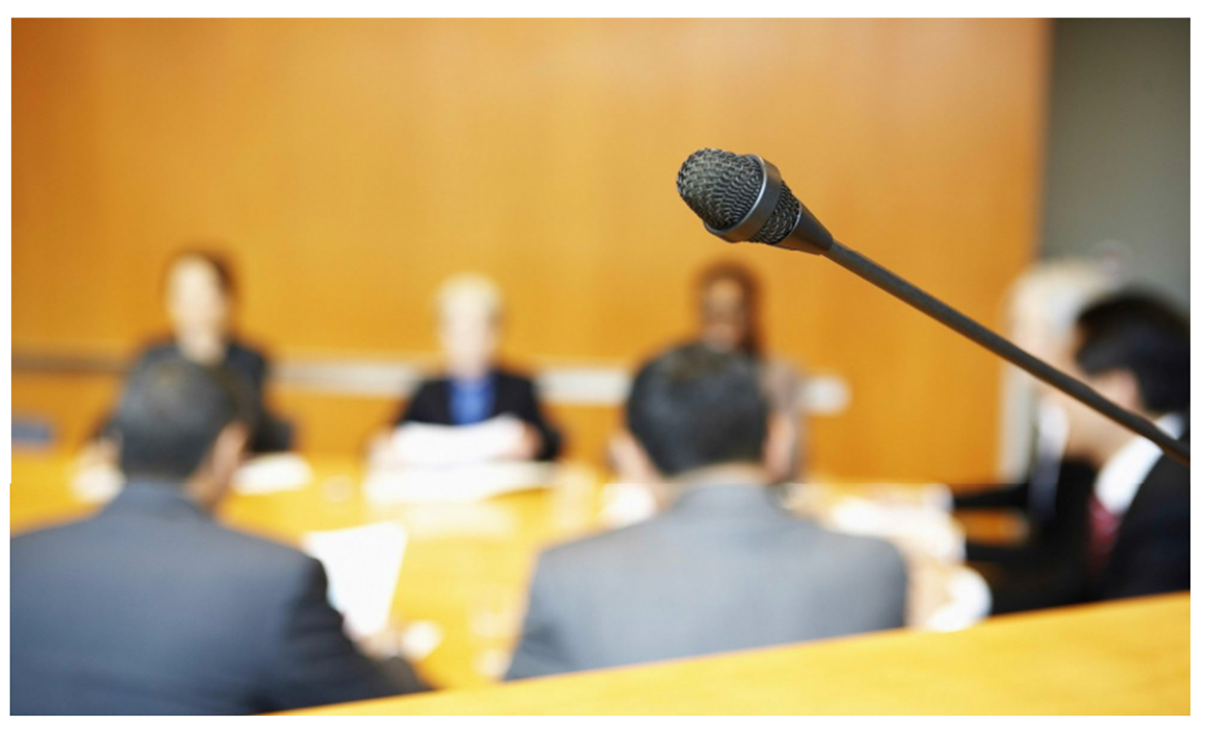 ВОПРОСЫ?